স্বাগতম
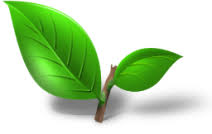 পরিচিতি
মোঃ আব্দুস সালাম
সহকারী শিক্ষক
ইটাউরী মহিলা আলিম মাদরাসা
বড়লেখা, মৌলভীবাজার। 
ইমেইলঃ 
imamsalam68@gmail.com
শ্রেণিঃ      অষ্টম
বিষয়ঃ     বিজ্ঞান
অধ্যায়ঃ    ২য় (জীবের বৃদ্ধি  ও বংশগতি) 
সময়ঃ   ৪৫ মিনিট
নিচের চিত্রটি ভালো করে লক্ষ্যকরে চিন্তা করে বলি
কোষের ছবি
চিত্রটিতে আমরা কী দেখতে পাচ্ছি?
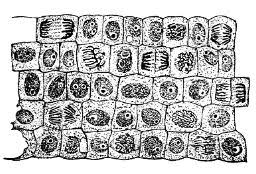 আজকের পাঠ
কোষ বিভাজন
-: শিখনফল :-
এই পাঠ শেষে শিক্ষার্থীরা……………………

 কোষ কী তা বলতে পারবে; 
কোষ বিভাজন কত প্রকার ও কী কী তা লিখতে পারবে; 
অ্যামাইটোসিস কোষ বিভাজন প্রক্রিয়া ব্যাখ্যা করতে পারবে।
নিচের চিত্রটি ভালো করে লক্ষ্যকরে চিন্তা করে বলি
চিত্র দুটিতে আমরা কী দেখতে পাচ্ছি?
চিত্র দুটিতে আমরা কোষের ছবি দেখতে পাচ্ছি
কোষ জীবদেহের গঠন ও কাজের একক
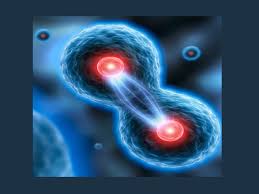 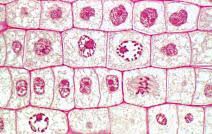 একক কাজ
কোষ কী?
কোষঃ     
জীব দেহের গঠন ও কাজের একক হলো কোষ।
নিচের চিত্রটি ভালো করে লক্ষ্যকরে চিন্তা করে বলি
চিত্রে আমরা কয় ধরণের কোষ বিভাজন দেখতে পাচ্ছি?
অ্যামাইটোসিস, মাইটোসিস ও মিয়োসিস
৩ ধরণের
এদের নাম কী কী?
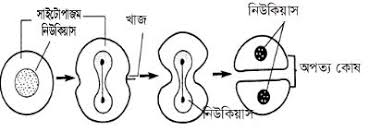 অ্যামাইটোসিস
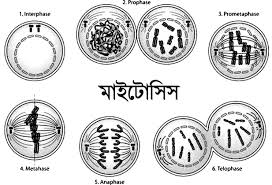 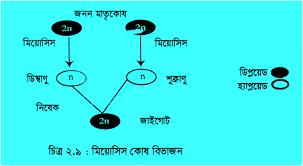 জোড়ায় কাজ
কোষ বিভাজন কত প্রকার ও কী কী?
জীবদেহে  তিন ধরণের কোষ বিভাজন দেখা যায়-
প্রত্যক্ষ কোষ বিভাজনঃ
অ্যামাইটোসিস কোষ বিভাজনে মাতৃকোষের নিউক্লিয়াস ও সাইটোপ্লাজম সরাসরি বিভক্ত হয়ে দুটি অপত্য কোষ সৃষ্টি করে তাই একে অ্যামাইটোসিস বা প্রত্যক্ষ কোষ বিভাজন বলে।
মাইটোসিস কোষ বিভাজনঃ
এ প্রক্রিয়ায় মাতৃকোষের নিউক্লিয়াস একবার বিভাজিত হয়ে সমআকৃতির,
 সমগুণ সম্পন্ন ও সম সংখ্যক ক্রোমোজোম বিশিষ্ট দুটি অপত্য কোষ সৃষ্টি করে।
মিয়োসিস কোষ বিভাজনঃ
এ প্রক্রিয়ায় মাতৃকোষের নিউক্লিয়াস পরপর দুইবার বিভাজিত হলেওক্রোমোজোমের বিভাজন 
হয় একবার। ফলে অপত্য কোষে ক্রোমোজোমের সংখ্যা অর্ধেক হয়ে যায়।
নিচের চিত্রটি ভালো করে লক্ষ্য করি
চিত্রের কোষ বিভাজনটির নাম কী?
এ বিভাজনে নিউক্লিয়াসটি কীভাবে বিভাজিত হচ্ছে?
অ্যামাইটোসিস কোষ বিভাজন
ডাম্বেলের আকার ধারণ করে মাঝ বরাবর সংকুচিত হয়ে
সাইটোপ্লাজম ও কী মাঝ বরাবর সংকুচিত হয়?
হ্যা
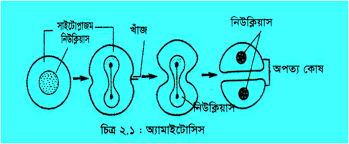 নিচের চিত্র দুটি ভালো করে লক্ষ্য করি
চিত্রের প্রাণি দুটির নাম কী?
এরা কী এককোষী জীব?
এদের বংশবৃদ্ধি হয় কোন বিভাজন প্রক্রিয়ায়?
হ্যা
অ্যামাইটোসিস প্রক্রিয়ায়
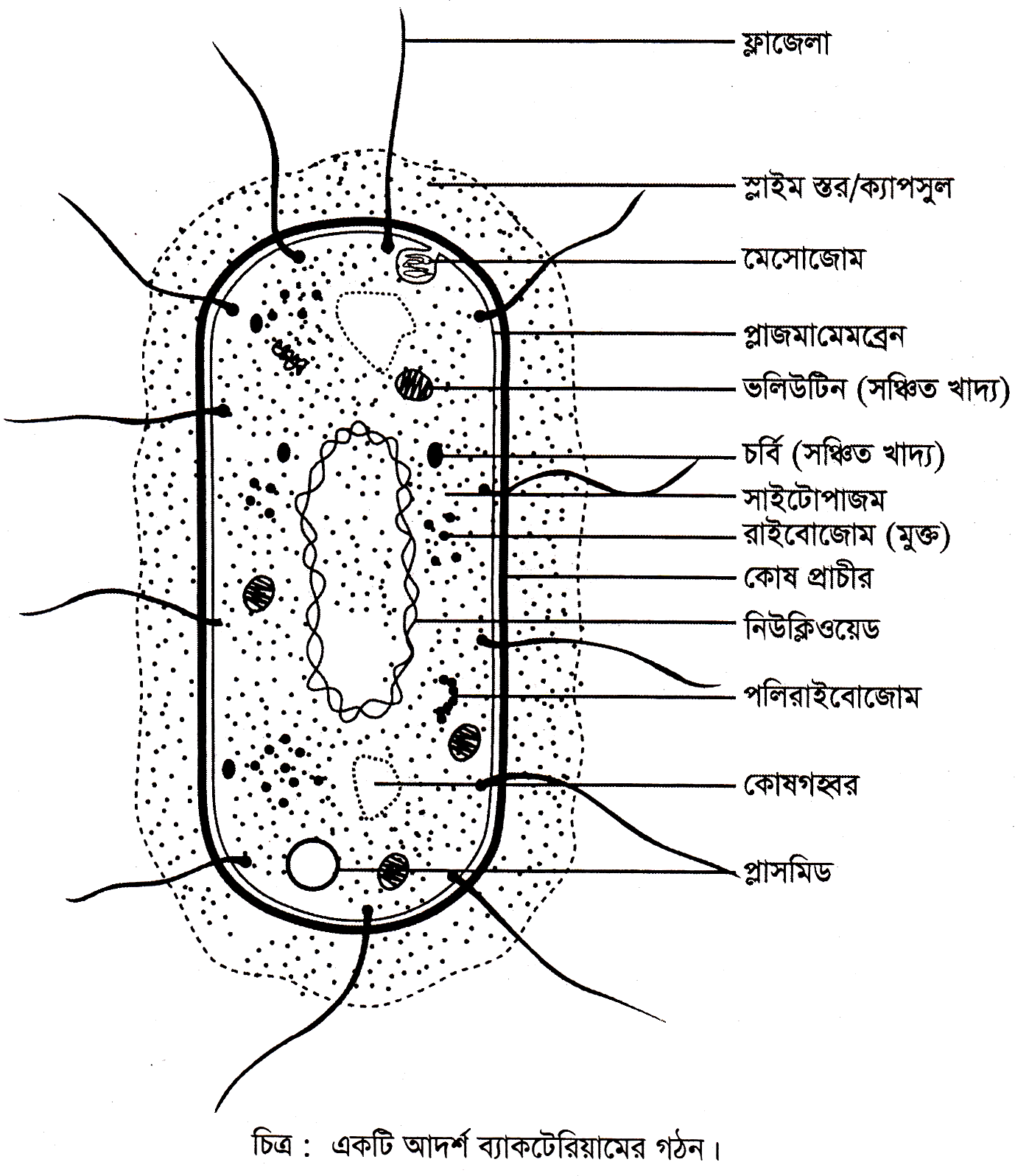 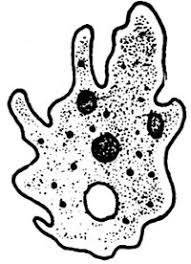 ব্যাকটেরিয়া
অ্যামিবা
দলীয় কাজ
অ্যামাইটোসিস কোষ বিভাজন প্রক্রিয়া ব্যাখ্যা কর।
মূল্যায়ন
১। কোষ কী?
২। কোষ বিভাজন কত প্রকার?
৩। দুটি এককোষী জীবের নাম লিখ।
৪। প্রত্যক্ষ কোষ বিভাজন কাকে বলে?
বাড়ির কাজ
অ্যামাইটোসিস বলতে কী বুঝ তা লিখে আনবে।
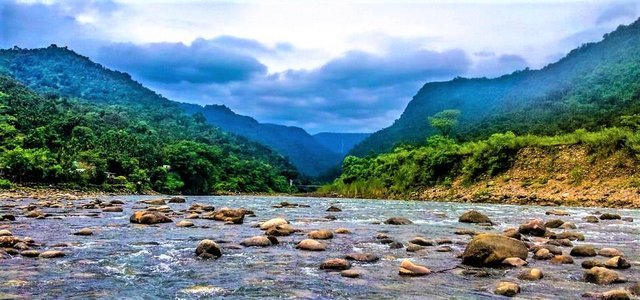 আল্লাহ হাফেজ